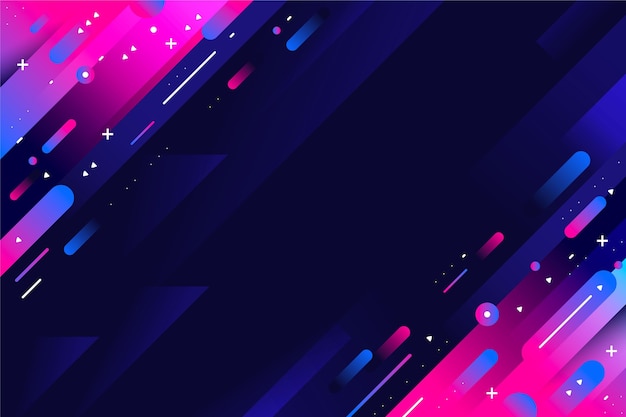 Lope de Vega
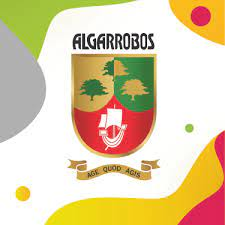 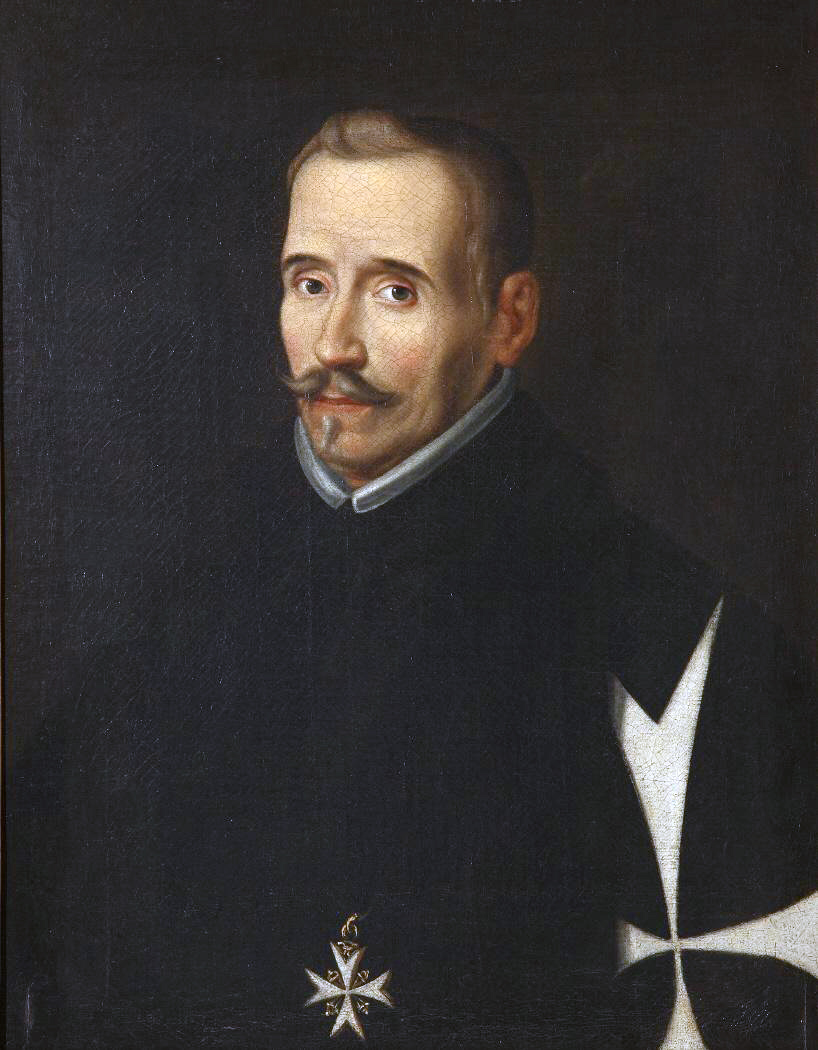 AUTOR: Lope de Vega
GRADO Y SECCIÓN: 3 “B” secundaria
ALUMNO: Alejandro Pérez Ch
ÁREA: Comunicación
“Fuenteovejuna”
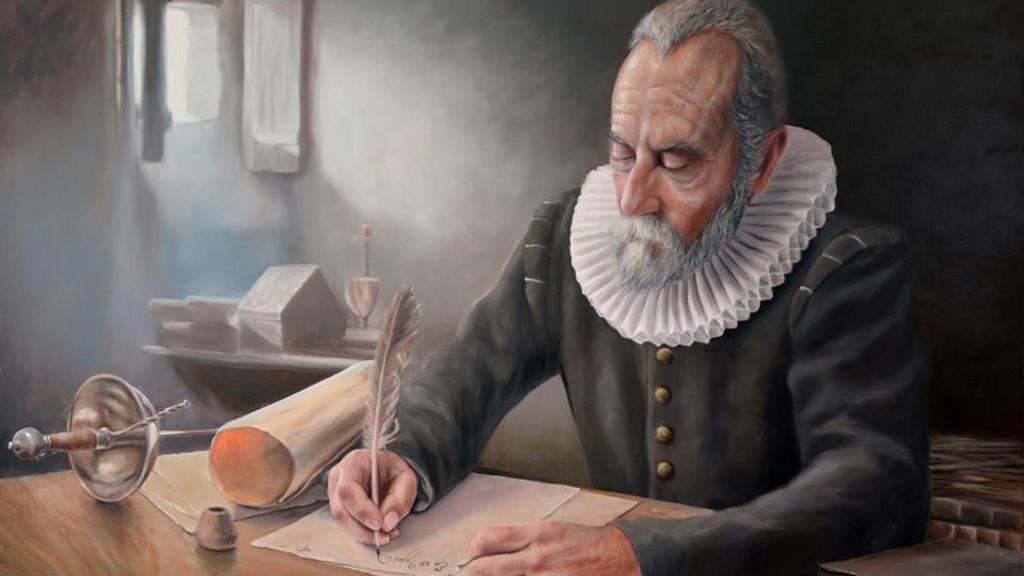 Filosofía literaria
Le gustaba originar las cosas que hacia.
Era amoroso y religioso
Satírica y burlesca
Alegre y comunicativo
En cuanto al estilo, la idea de poesía que Lope defiende es aquella que combina concepto y adorno.
El llamado Fénix de los ingenios, fue el más prolífico y uno de los mejores dramaturgos del Siglo de Oro.
Le ponía mucha alegría a sus obras.
Era bastante creativo.
Pero su ingenio le llevó también a escribir poesía, novelas,etc.
Lope de Vega se ha hecho famoso por la creación de la Comedia Nueva.
Fue un gran escritor.
También era muy bueno actuando.
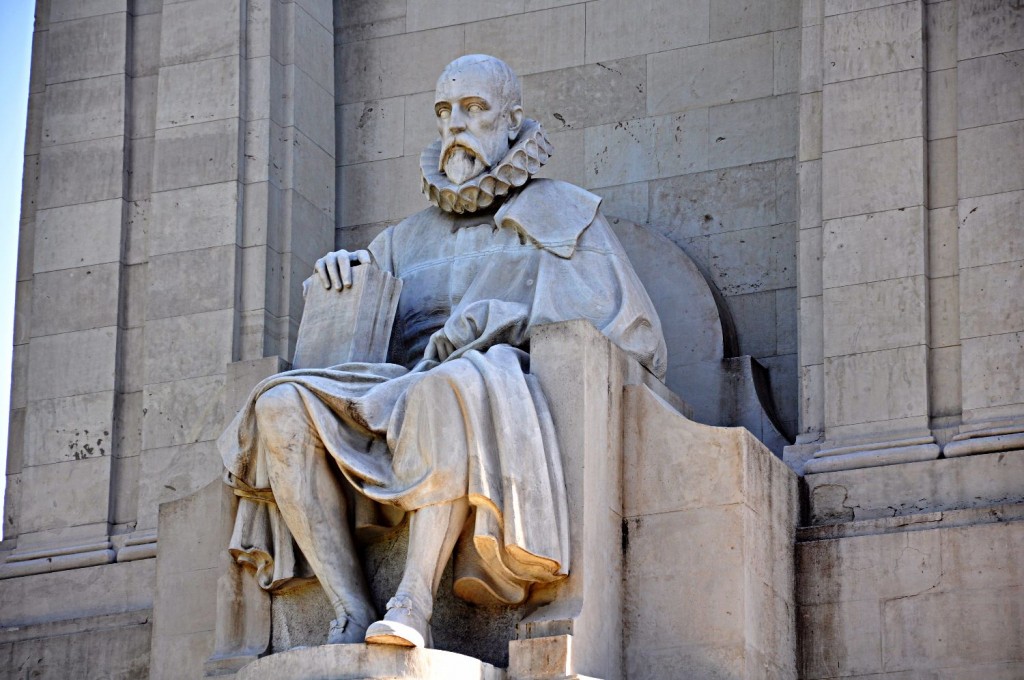 SEMBLANZA
La única referencia que se tiene a su enfermedad cardiaca En ella Pérez de Montalbán describe los últimos días de Lope desde que enfermó hasta que falleció el 27 de Agosto de 1635.
Consolidó el género de la comedia, que se liberó de las reglas aristotélicas. No le interesaba la unidad de lugar, aceptaba a de acción y se oponía a la unidad de tiempo.
Frase:
“Que pobreza no es vileza mientras no hace cosas malas”
Nació el 25 de noviembre de 1562, En Madrid España.
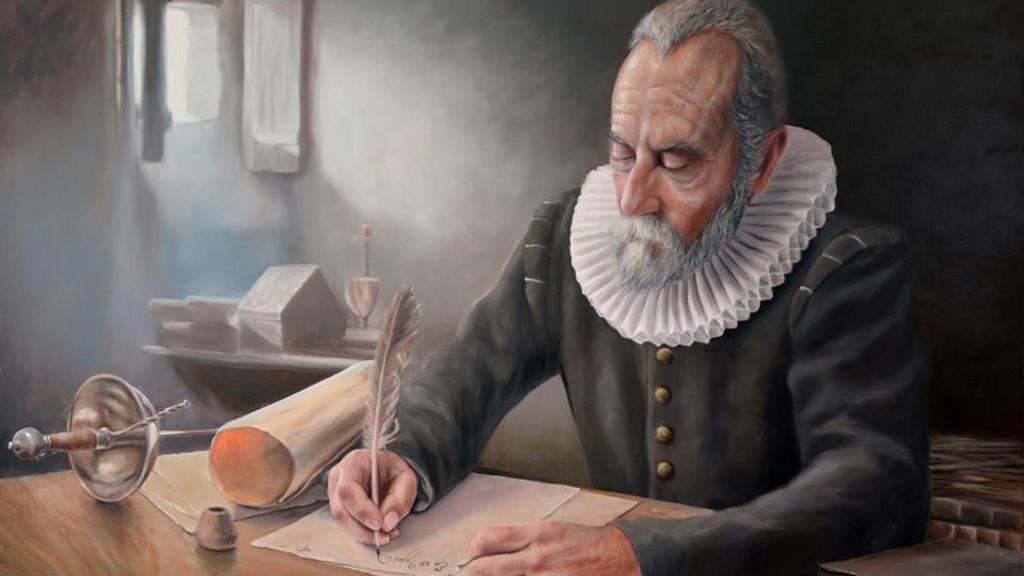 No solo fue escritor, también ejerció como militar, secretario de aristócratas e incluso sacerdote.
DATOS CURIOSOS
Era todo un conquistador, su verdadera pasión eran las mujeres, lo que le llevó a tener al menos quince hijos.
Renovó y las bases del teatro español, por lo que lo empezaron a conocer como “monstruo de la naturaleza”.
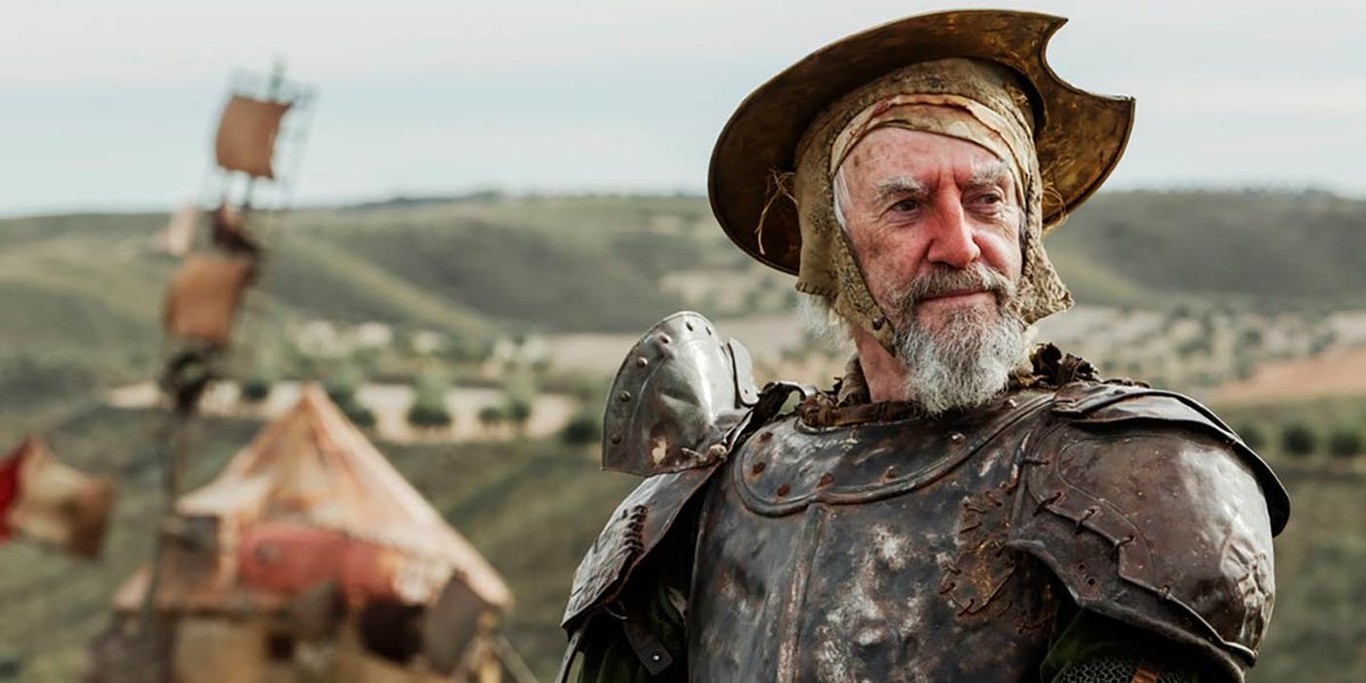 Las dos bandoleras
OBRAS LITERARIAS DESTACADAS
El caballero de olmedo
La limpieza no manchada
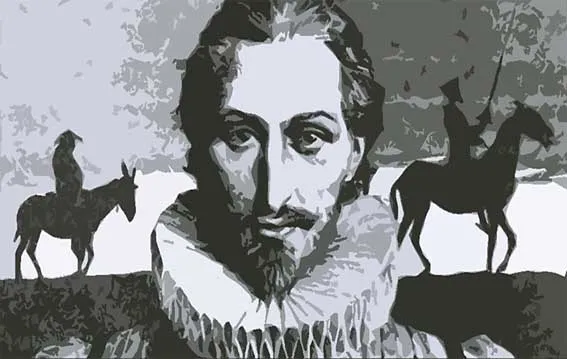 Se le atribuyen unos 3000 sonetos
Cuatro novelas cortas, varios centenares de comedias(1800)
PRODUCCIÓN  LITERARIA
tres novelas, tres poemas didácticos
Nueve epopeyas
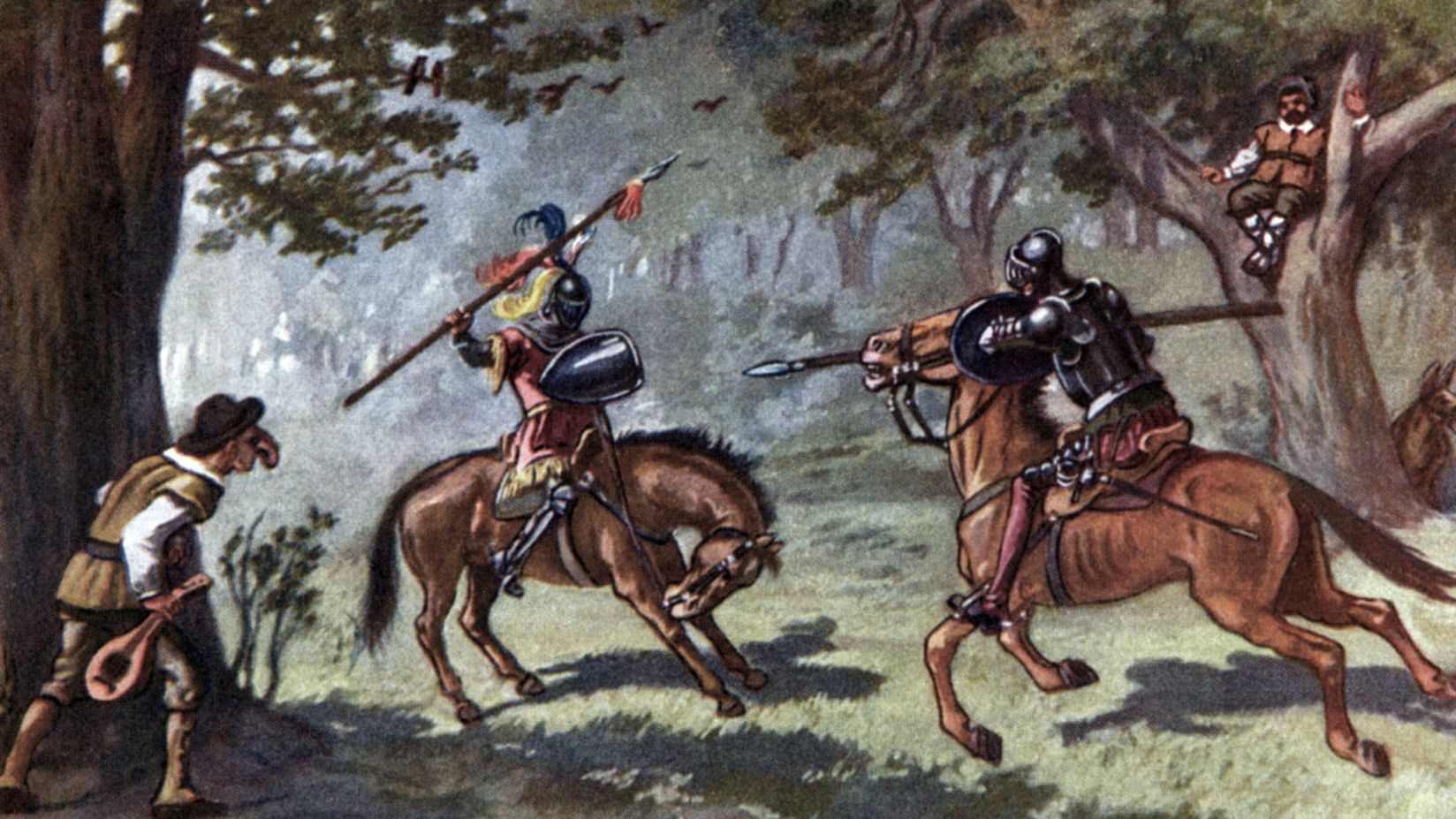 Sí, vemos que el primer acto se desarrolla durante varios día y en diferentes espacios: Se inicia en Almagro cuando el Comendador acude a casa del Maestre de Calatrava para convencerle que tome partido por Juana la Beltraneja en contra de los Reyes Católicos, continúa en la plaza de Fuente Ovejuna y prosigue luego a ingresar al castillo
INICIO
Cuando el comendador comienza a conquistar a Laurencia, y termina con un consejo del pueblo y toman como resolución matar al comendador. Cuando Laurencia rechaza las atenciones del comendador y este se siente frustrado ya que nadie lo había rechazado antes. Se sentía frustrado y quería seguir intentando a pesar que ya le había dicho que no.
NUDO
OBRA “Fuenteovejuna”
DESENLACE
El comendador muere y Ciudad Real es conquistada. Frondoso logra reunirse con Laurencia y el pueblo celebra con fiestas y armonía en Fuenteovejuna.